PCA Applications
Mark Stamp
PCA Applications
1
Applications Considered
Facial recognition
Eigenfaces
Malware detection
Eigenviruses
Image spam detection
Eigenspam
PCA Applications
2
Eigenfaces
PCA Applications
3
Eigenfaces
PCA-based facial recognition technique
Treat bytes of an image file as “measurements” of an “experiment”
Using PCA terminology
Each image in training set is an “experiment”
So, n training images, m bytes in each
Can pad with 0 bytes or resize images
PCA Applications
4
[Speaker Notes: Instead of padding with 0, we could resize images as needed so that they are all the same size.]
Eigenfaces: Training
Obtain training set of n facial images
Each may be different or same person
Each of length m (pad with 0, if needed)
Subtract mean in each dimension (row)
Form m x n matrix A 
Form covariance matrix C = 1/n AAT  
Find M most significant eigenvectors
The span of these M is the face space
PCA Applications
5
Eigenfaces: Training
Compute n vectors of weights
One vector for each training image
Training images projected onto face space (via dot products)
In effect, we reconstruct images using only the eigenvectors
Resulting vectors are each of length M since M ≤ m eigenvectors used
PCA Applications
6
Eigenfaces: Scoring
Given an image to score
Measure “closeness” to training set
Project image onto face space
Same technique as used in training
Note, this was the easy part of training
If image is close to anything in the training set, we obtain a low score
And vice versa
PCA Applications
7
Eigenfaces Example
Image in the training set is scored…



Image not in the training set scored…
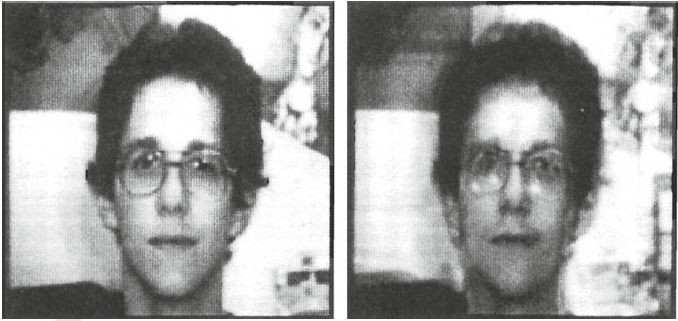 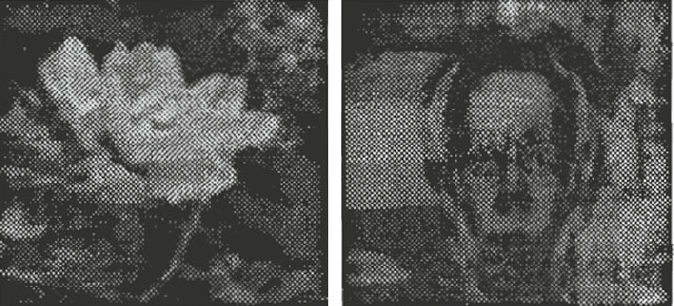 PCA Applications
8
Eigenfaces: Summary
Training is relatively costly
Must compute eigenvectors
Scoring is fast
A few dot products and distance measures
“Face space” contains important info
From the perspective of eigenvectors
But this does not necessarily correspond to intuitive features (eyes, nose, etc.)
PCA Applications
9
Eigenviruses
Ranjith Jidigam
Sayali Deshapande
Mark Stamp
PCA Applications
10
Eigenviruses
PCA-based malware scoring
Treat bytes in text section of exe as “measurements” of an “experiment”
We only use bytes in .text (code) section
Why not the header, for example?
Each exe in training set is “experiment”
So, n exes with m bytes in each
Pad with 0 bytes as needed
PCA Applications
11
Eigenviruses: Training
Obtain n viruses from a given family
Bytes in .text section treated as numbers
Pad with 0 as needed, so all of length m  
Subtract mean in each of m positions
Denote the results as V = {V1,V2,…,Vn}   
Each Vi is column vector of length m     
Let Amxn = [V1 V2 … Vn]   
Form covariance matrix Cmxm = 1/n AAT
PCA Applications
12
[Speaker Notes: Could also do this for viruses from multiple families. This is like the facial recognition case, where you can have images of many different people as opposed to different images of one person.]
Eigenviruses: Training
Compute eigenvectors of C   
Normalized, so they are unit vectors
Most significant M ≤ m unit eigenvectors
Based on corresponding eigenvalues
Denote these eigenvectors as {U1,U2,…,UM}   
For each Vi compute its weight vector:
 For i =1,…,n let Ωi = [Vi  U1,Vi  U2,…,Vi  UM]T 
Scoring matrix is Δ = [Ω1, Ω2,…, Ωn]
PCA Applications
13
Eigenviruses: Scoring
Given exe file X that we want to score
Pad to m bytes, subtract means
Compute weight vector for X, that is,
W = [X  U1, X  U2,…,X  UM]T 
Compute Euclidean distance from W to each column Ωi  in scoring matrix Δ 
Minimum of these n distances is score
Smaller the score, the better the “match”
PCA Applications
14
[Speaker Notes: Note that the “match” is to something (anything) in the training set.]
Eigenviruses
Suppose that X = Vi for some i   
That is, we score sample in training set
Then what happens?
Weight vector is W = Ωi
So min distance is 0, and score is 0
In general, sample “close” to training set yields low score (and vice versa)
PCA Applications
15
More Efficient Training
Instead of C start with L = 1/n ATA   
Note that L is n x n, while C is m x m 
Often, L is much, much smaller than C   
Given eigenvector x, eigenvalue λ of L     
That is Lx = λx   
Then ALx = 1/n AATAx = C(Ax) = λ(Ax)
That is, Cy = λy where y = Ax    
Or just use SVD…
PCA Applications
16
Experimental Results
Tested 3 metamorphic families
G2  weakly metamorphic
NGVCK  highly metamorphic
MWOR  experimental, designed to evade statistical detection techniques 
All tests use 5-fold cross validation
Also tested compiler datasets
More on this later…
PCA Applications
17
[Speaker Notes: These experimental results are drawn from the following references (see references at end of slides for links to papers):
S. Deshpande, Y. Park, and M. Stamp, Eigenvalue analysis for metamorphic detection, Journal of Computer Virology and Hacking Techniques, 10(1):53-65, 2014
R.K. Jidigam, T.H. Austin, and M. Stamp, Singular value decomposition and metamorphic detection, Journal of Computer Virology and Hacking Techniques, 11(4):203-216, 2015]
Datasets
Metamorphic families:




Benign samples:
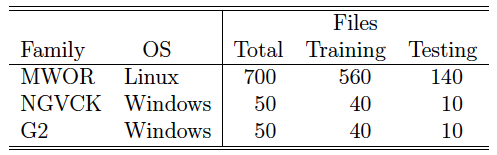 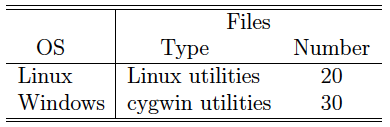 PCA Applications
18
Scoring
G2 is trivial to detect
MWOR
Padding ratios from 0.5 to 4.0
Higher padding ratio, harder to detect with statistical analysis
NGVCK
Surprisingly difficult case for this score
Recall, NGVCK easy when using HMM
PCA Applications
19
MWOR Scatterplots
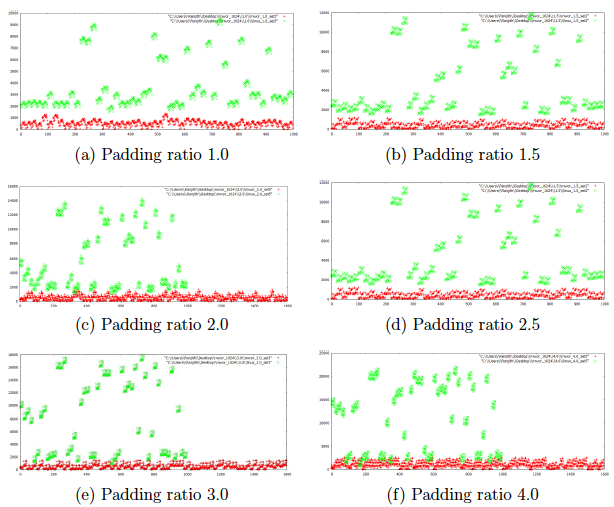 Using only 1 eigenvector for scoring
Note that padding ratio has minimal effect
PCA Applications
20
MWOR ROC Curves
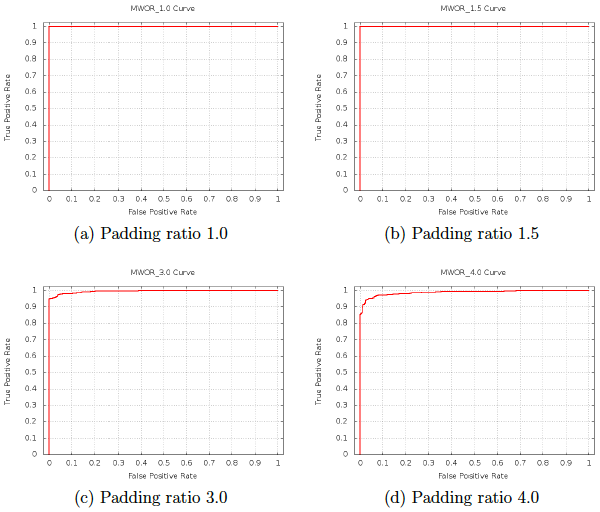 PCA Applications
21
MWOR AUC
Area under ROC curve
Recall that 1.0 is ideal
And 0.5 is no better than flipping a coin
These results are good!
Again, using only 1 most significant eigenvector
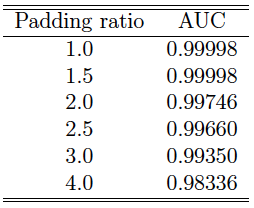 PCA Applications
22
MWOR AUC
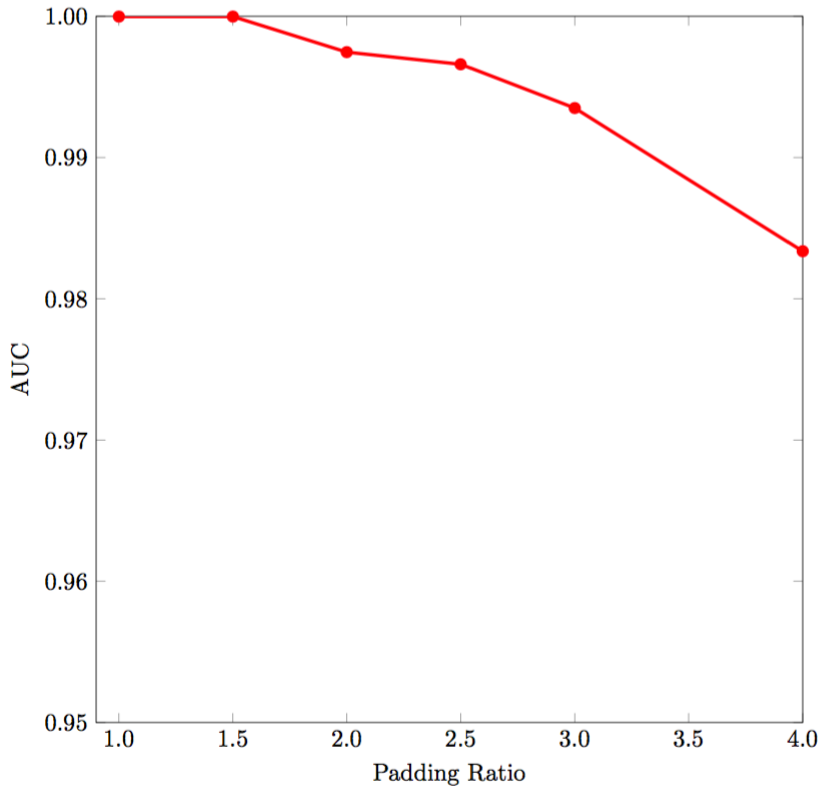 A line graph…
PCA Applications
23
MWOR AUC
Here, using 2 most significant eigenvectors
Worse results with 2 eigenvectors than with 1
What the … ?
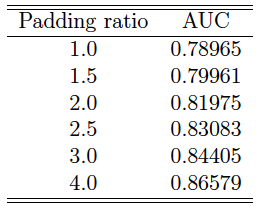 PCA Applications
24
NGVCK Scatterplot
Here, using only 1 eigenvector
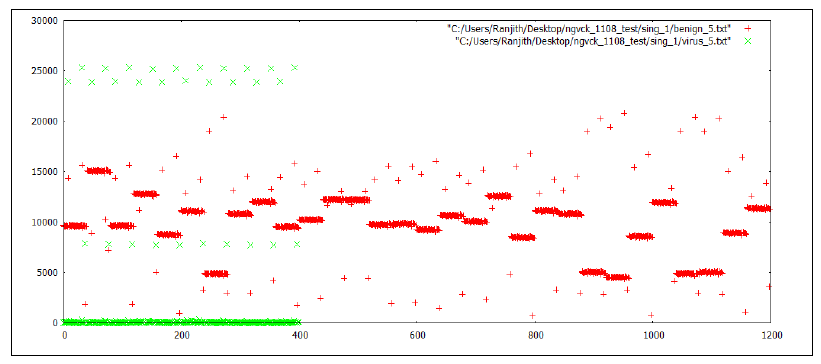 PCA Applications
25
[Speaker Notes: Note the few high scoring green dots. Those NGVCK samples are more different from the training set, as compared to the difference between any benign sample and the training set.]
NGVCK Scoring
Using 1 eigenvector
Get AUC of 0.91415
Using 2 eigenvectors
Get AUC of 0.90282
Why worse results than MWOR?
What does this say about MWOR and NGVCK viruses?
PCA Applications
26
Scoring Opcodes
Also tried scoring opcode files
Did not work as well as scoring binaries
For example, MWOR results
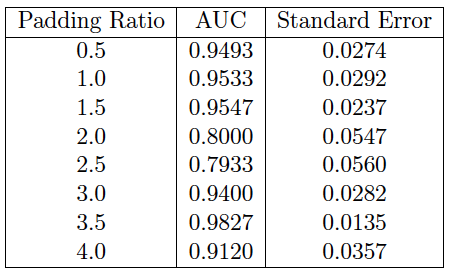 PCA Applications
27
Comparison to Other Scores
For the MWOR binaries, we compare the following scores 
SVD (PCA) 
HMM
SSD
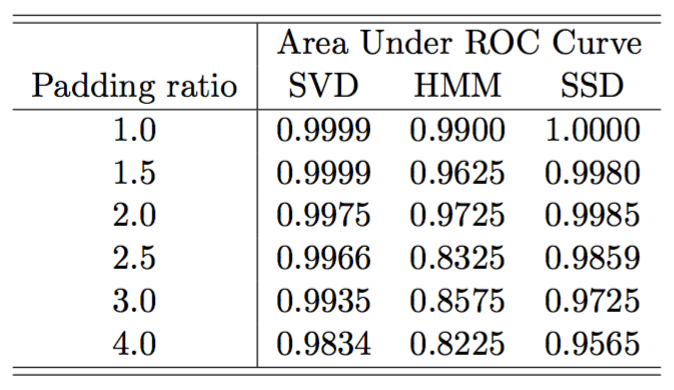 PCA Applications
28
Comparison to Other Scores
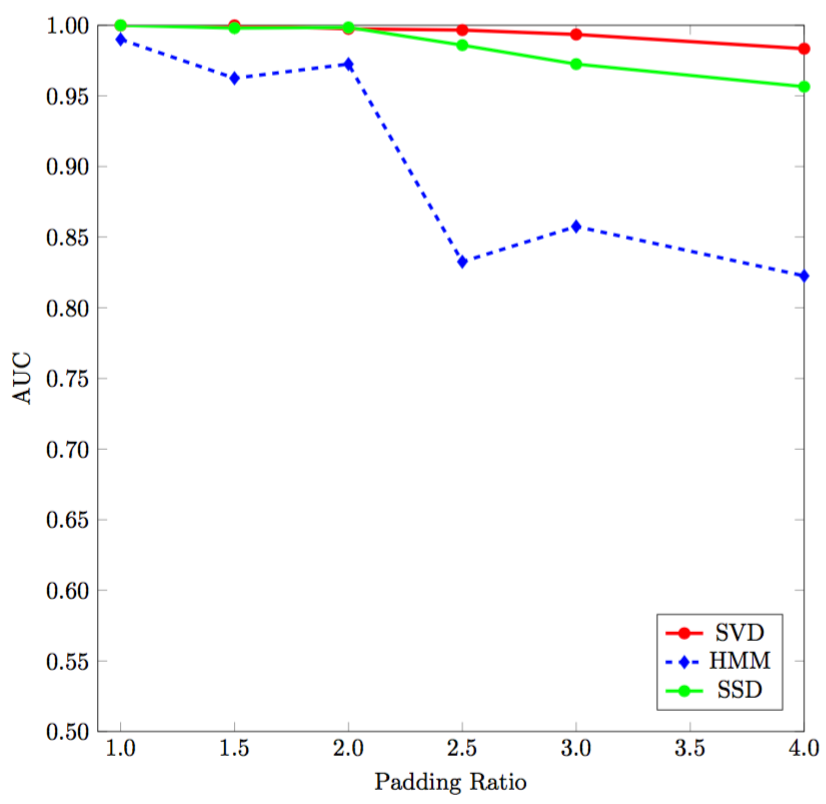 Results as line graphs
PCA Applications
29
Compiler Dataset AUCs
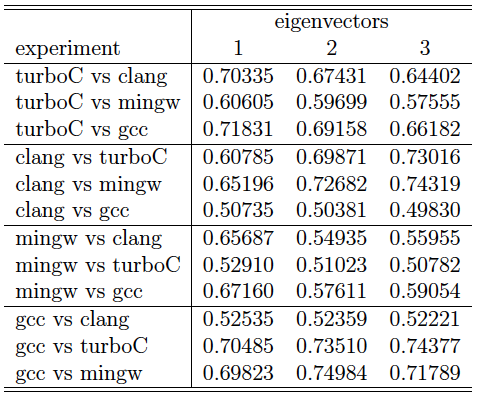 Scored exe files
Not able to distinguish compiler
What does this tell us?
PCA Applications
30
[Speaker Notes: Previous research shows that we can distinguish compilers using HMMs trained on opcodes. This implies that different compilers produce code that is statistically different, which is not unexpected. However, the results here show that the _structure_ of the exe file depends on the source code, more so than the compiler. This is not really surprising.]
Discussion
MWOR results are excellent
Recall that MWOR designed to evade statistical detection
Not designed to evade PCA score
NGVCK results OK, but not great
Apparently has some structural variation within the family
But, lots of statistical similarity within NGVCK family
PCA Applications
31
[Speaker Notes: Also, file size variations may also adversely affect NGVCK scores. The NGVCK file sizes vary significantly, while MWOR files (of a given padding ratio) are identical in size.]
Discussion
Compiler datasets not distinguishable by eigenvector analysis
Compiler opcodes easily distinguished using  statistical technique (HMM)
Compilers have statistical “fingerprint” wrt opcodes in asm files
But file structure differs a lot
File structure depends on source code
This makes sense!
PCA Applications
32
Conclusions
Eigenvector techniques very powerful
Theory is fairly complex…
…and training is somewhat involved
But, scoring is simple, fast, efficient
Wrt malware detection
PCA is powerful structure-based score
How might a virus writer defeat PCA?
Hint: Think about compiler results
PCA Applications
33
Future Work
Variations on scoring technique
Other distances, such as Mahalanobis distance, edit distance, …
Better metamorphic generators
Defeat statistical and structural scores?
More analysis of training features
E.g., use PCA with k-nearest neighbor
Other ideas?
PCA Applications
34
Eigenspam
Annapurna Annadatha
Mark Stamp
PCA Applications
35
Image Spam
Spam is “unsolicited bulk email”
Estimated that in 2015, 60% of all inbound email was spam
Text-based spam filters are effective
But spam can be embedded in image
Still readable, but does not appear as text to a spam filter
Non-spam image is ham
PCA Applications
36
Image Spam Examples
Actual image spam samples
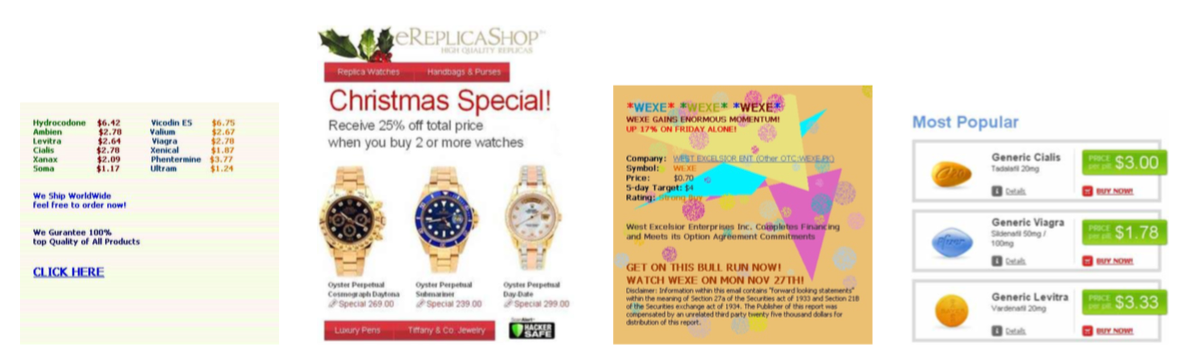 PCA Applications
37
How to Detect Image Spam?
Content-based detection
OCR to recover text embedded in image…
…then text-based spam detection
Directly analyze images
File properties and metadata
Many, many features considered in next chapter, where we study SVM
In previous work, detect 85% to 98%
PCA Applications
38
Eigenspam
Eigenspam training and scoring very similar to Eigenfaces (or Eigenviruses)
But, we train on image spam samples instead of faces (or malware)
Image spam training set may be large
Score image spam and ham images
How well does this works?
Want to compare to previous work
PCA Applications
39
Eigenspam Training
Details?
PCA Applications
40
Eigenspam Scoring
Details?
PCA Applications
41
Datasets
Standard dataset
Used in several previous studies
928 spam images, 810 ham images
Improved dataset
Dataset that we created to make more challenging test cases
1000 “improved” spam images
Improved from spammers’ perspective
Also, can serve to improve detection
PCA Applications
42
Standard Dataset
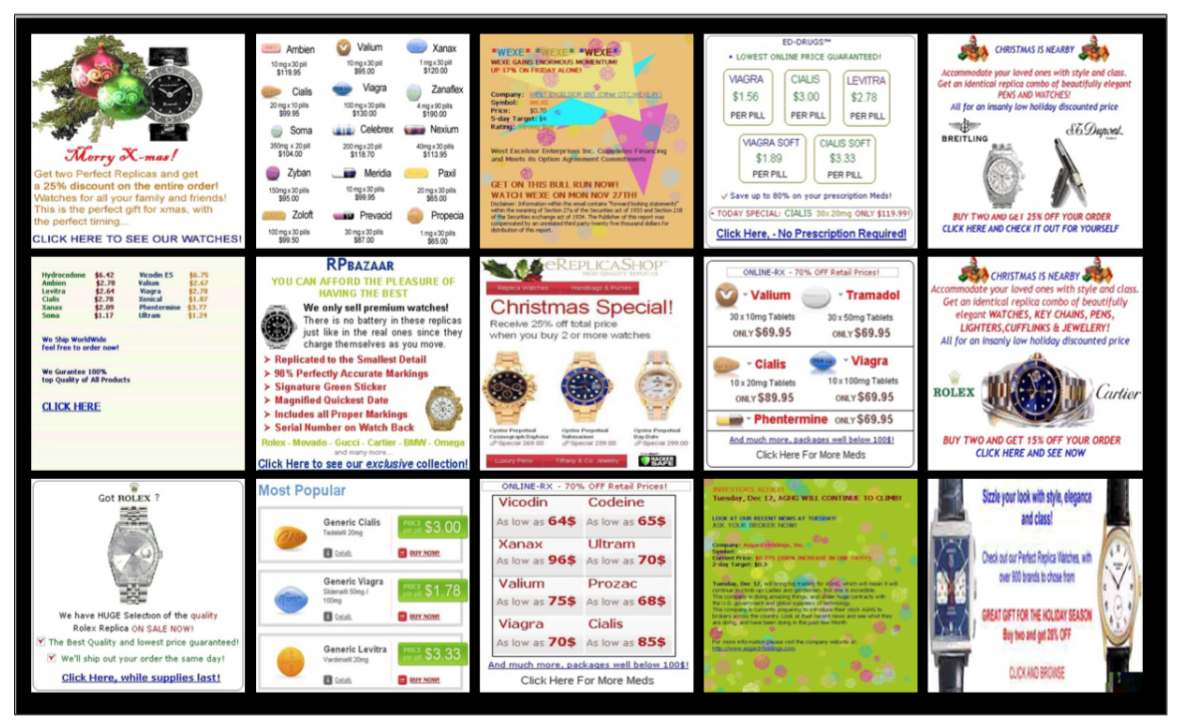 PCA Applications
43
Projections onto Eigenspace
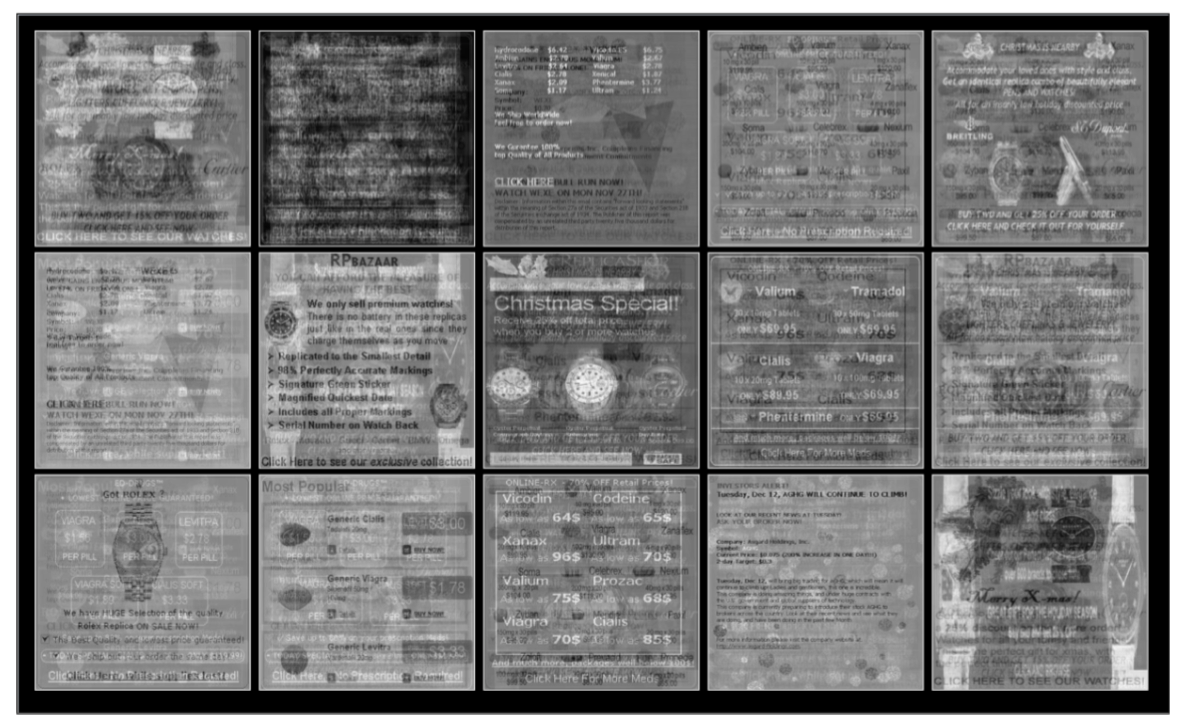 PCA Applications
44
How Many Eigenvalues?
AUC vs number of eigenvalues
Optimal is about M = 5 eigenvectors
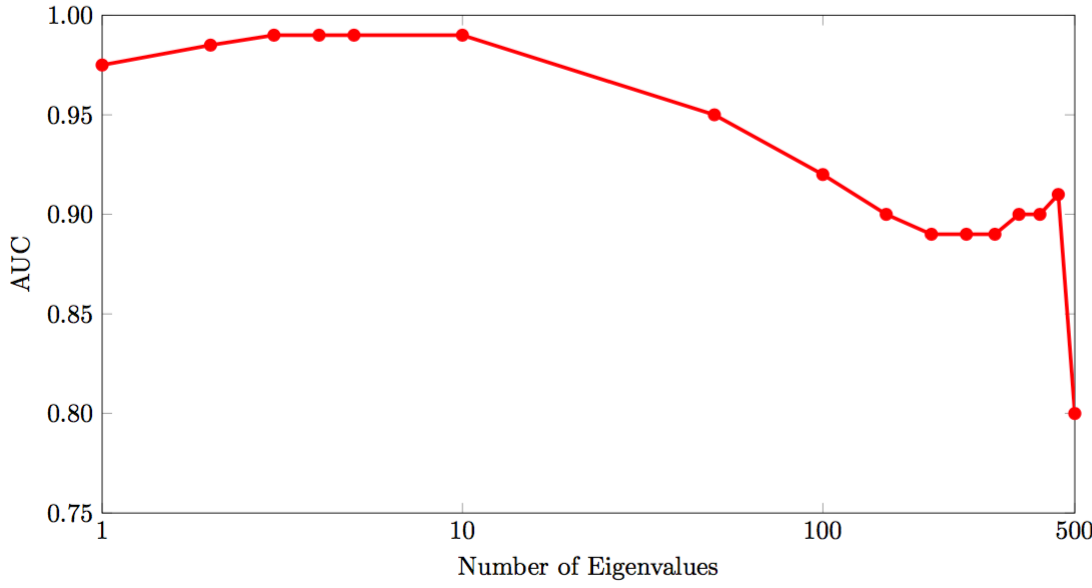 PCA Applications
45
[Speaker Notes: These results are for the standard dataset. Optimal AUC is about 0.99.]
Improved Dataset
Metadata and many other features modified to be similar to ham images
More about this in SVM chapter
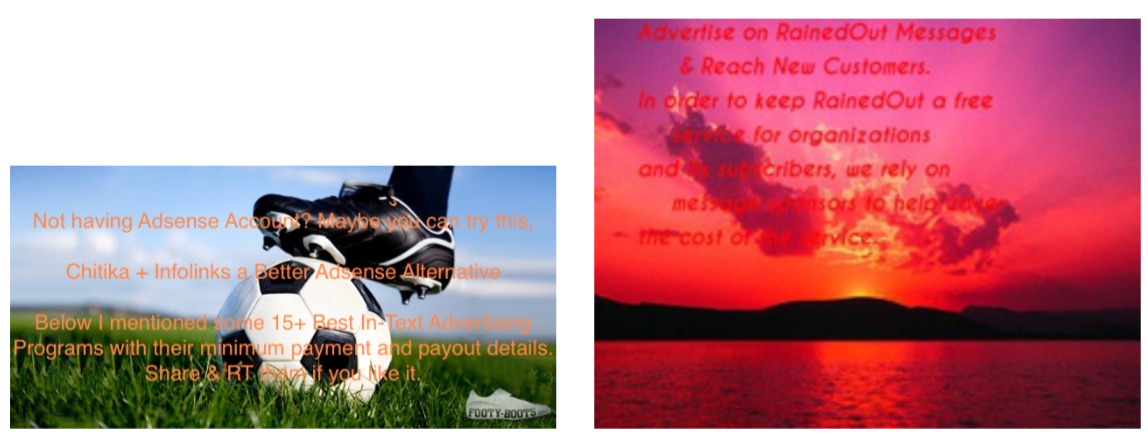 PCA Applications
46
Standard vs Improved
This comparison based on AUC for PCA
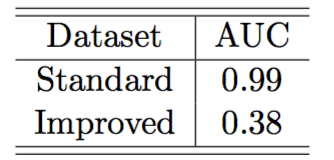 PCA Applications
47
Bottom Line
Easy to detect standard dataset image spam samples using PCA
Very strong results, with AUC of 0.99
Accuracy is also very high 
But, improved dataset spam images cannot be detected
And spammers could easily do this
So, we need better detection methods!
PCA Applications
48
Related Projects
Experiment with training set to detect multiple (malware) families
Combine PCA with other techniques
Reduce dimensionality of training data
Combine with k-NN, SVM, clustering, …
Other?
PCA Applications
49
Image References
M. A. Turk and A. P. Pentland, Eigenfaces for recognition, Journal of Cognitive Neuroscience, 3(1):71–86, 1991
A. Annadatha and M. Stamp, Image spam analysis and detection, Journal of Computer Virology and Hacking Techniques, 14(1):39-52, 2018
PCA Applications
50
Malware References
S. Deshpande, Y. Park, and M. Stamp, Eigenvalue analysis for metamorphic detection, Journal of Computer Virology and Hacking Techniques, 10(1):53-65, 2014
R.K. Jidigam, T.H. Austin, and M. Stamp, Singular value decomposition and metamorphic detection, Journal of Computer Virology and Hacking Techniques, 11(4):203–216, 2015
PCA Applications
51